1
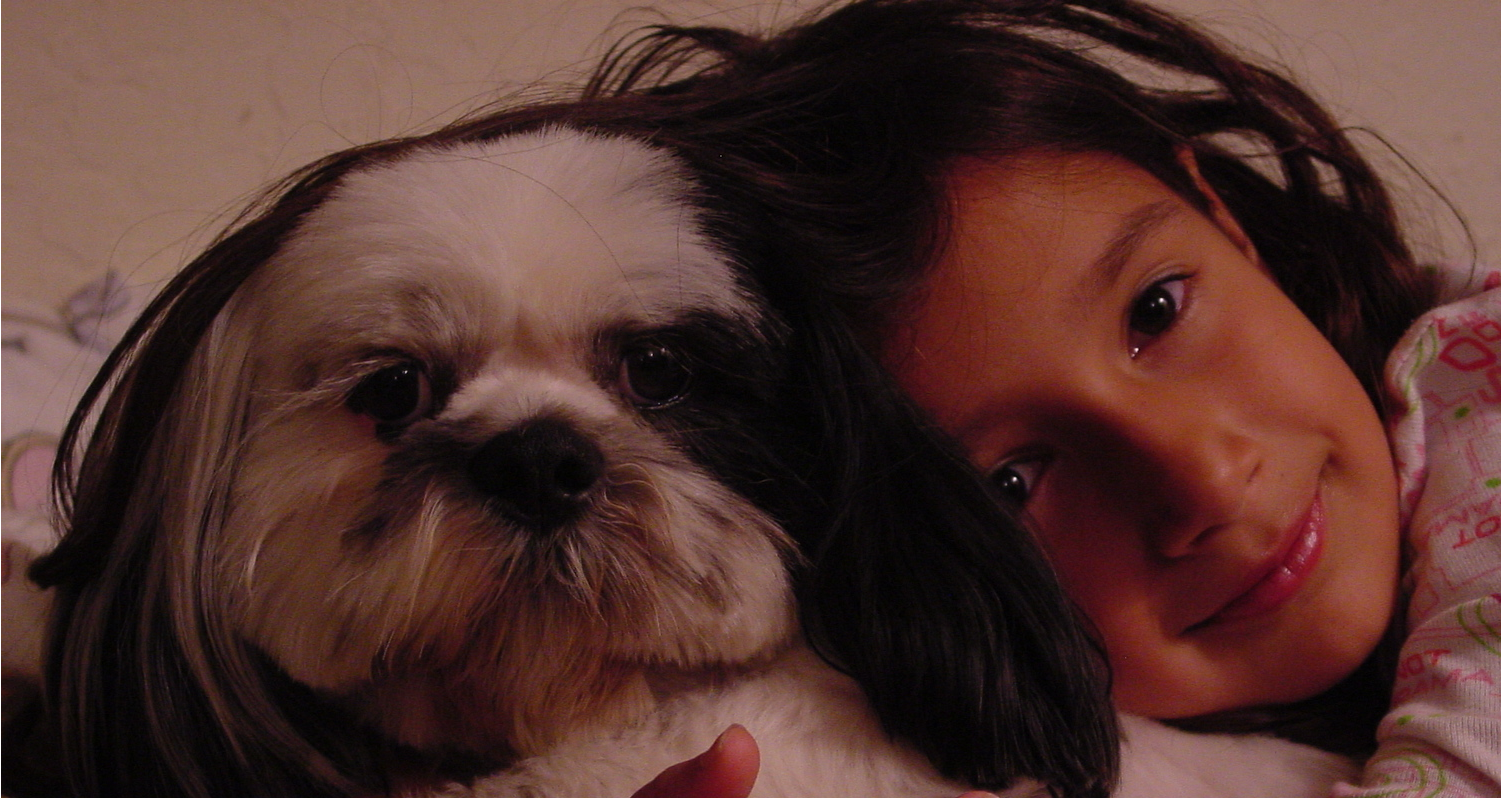 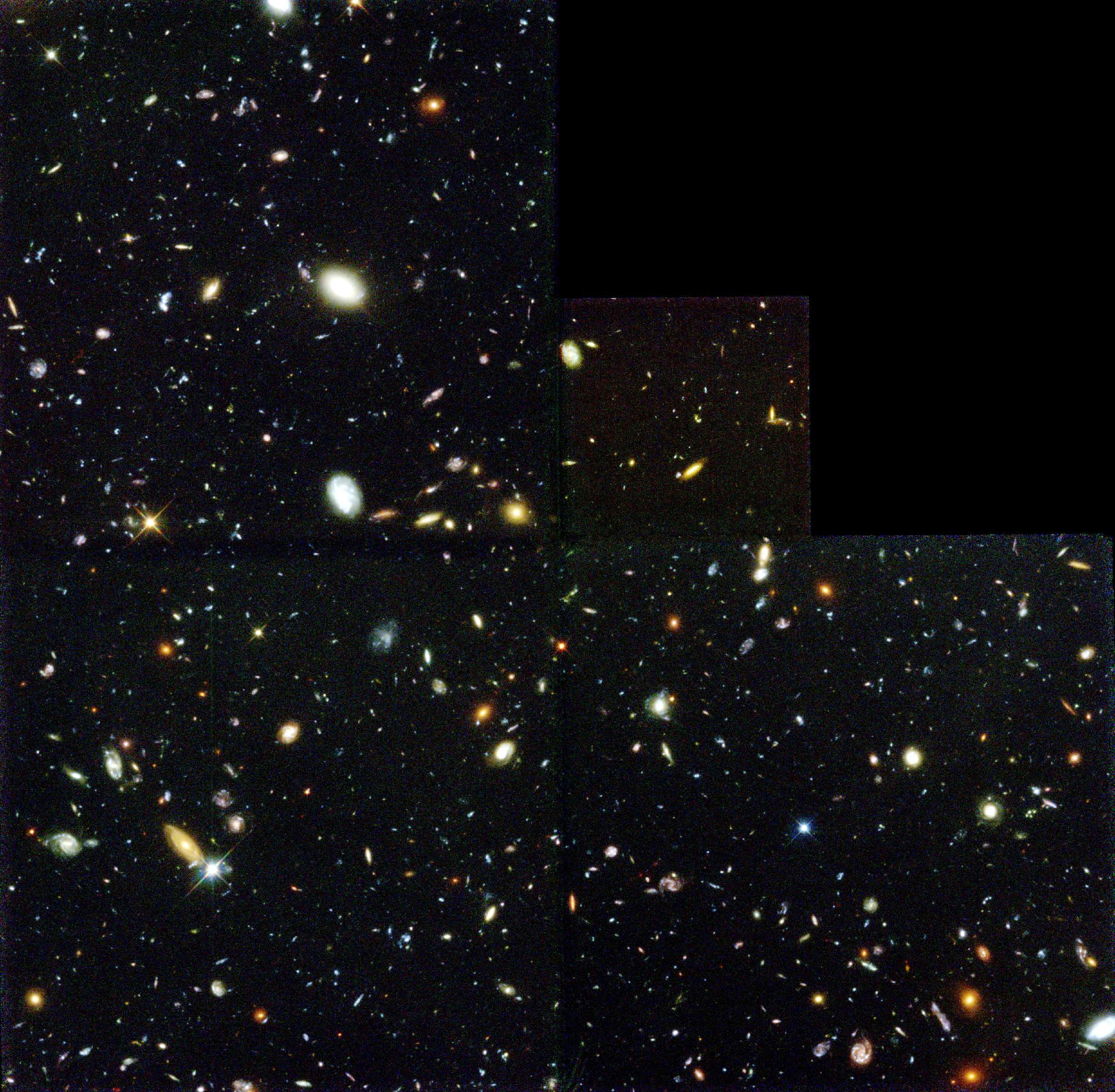 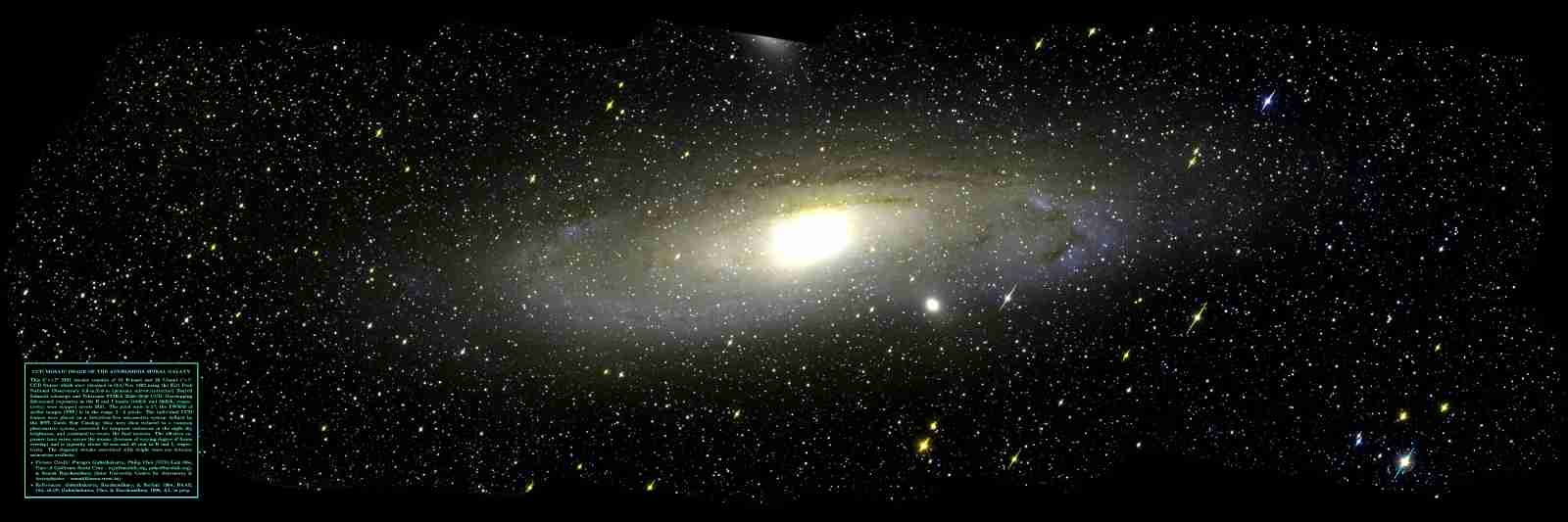 Infant galaxy
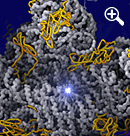 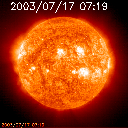 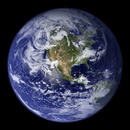 You!
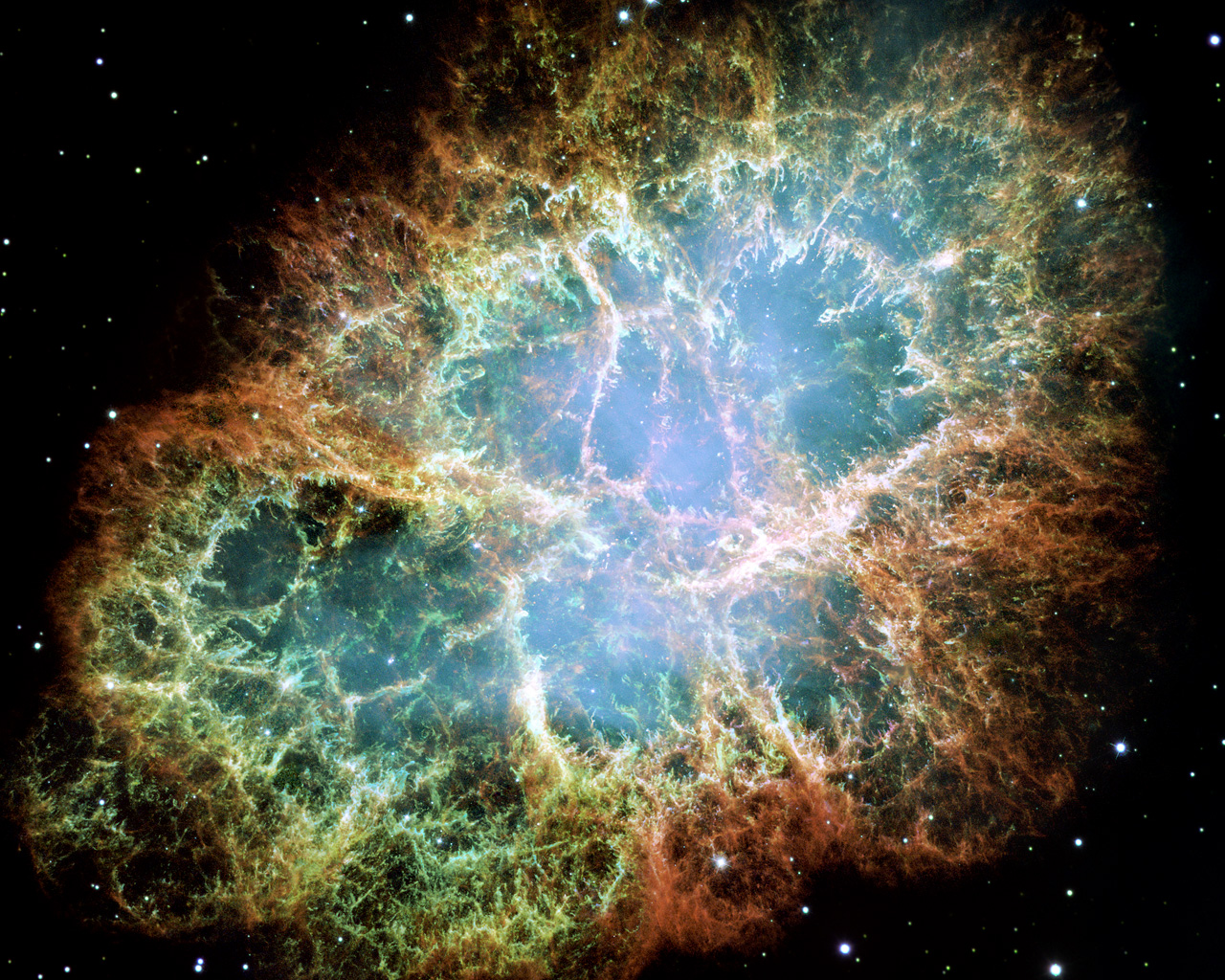 Supernova Explosion
Spiral galaxy
 like our own
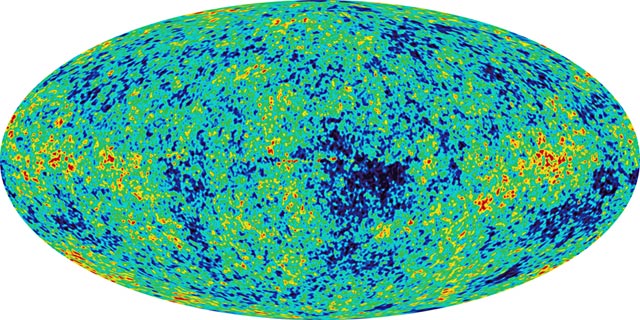 Sun’s stellar ancestors
Our planet & star
Protein molecule
From quantum fluctuations in the early Universe to life on Earth